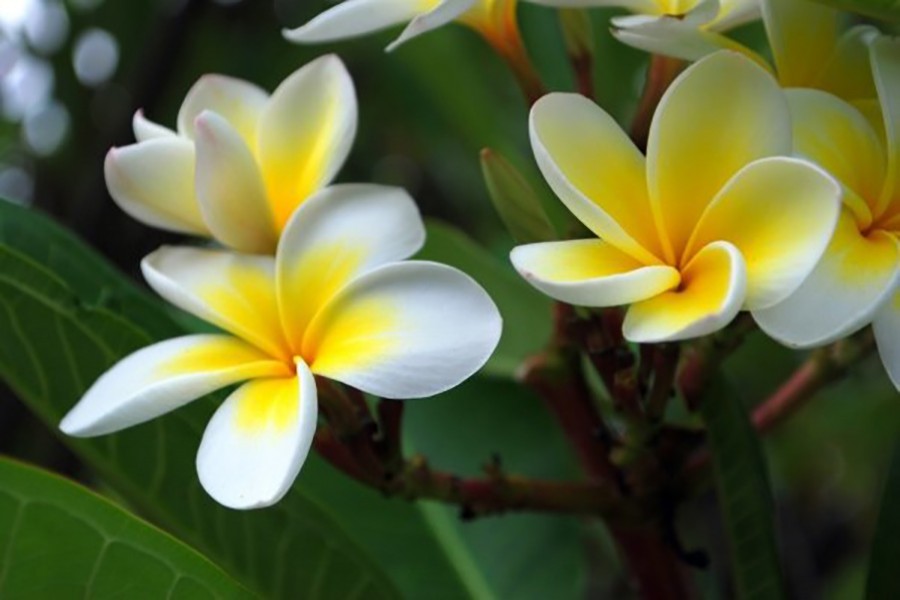 সবাইকে স্বাগতম
শিক্ষক পরিচিতি
শারমিন ইসলাম 
সহকারী শিক্ষক 
৯৮নং শিমুলবাড়িয়া সরকারি প্রাথমিক বিদ্যালয় 
সাতক্ষীরা সদর,সাতক্ষীরা। 
Email ID:sarminislam572@gmail.com
পাঠ পরিচিতি
                                   
শ্রেণিঃতৃতীয়            বিষয়ঃবাংলা

পাঠের শিরোনামঃনিরাপদে চলাচল ।

পাঠ্যাংশঃবার্ষিক পরীক্ষা শেষ ছবি…………………………...আমরা যেতে পারি ।
শিখনফল
1.3.1. আদেশ শুনে পালন করতে পারবে
১.৩.২ নির্দেশ শুনে পালন করতে পারবে
১.৩.৩ উপদেশ শুনে পালন করতে পারবে
আবেগ/পুর্বজ্ঞান যাচাইঃ
ভিডিও  প্রদর্শনের মাধ্যমেঃ
ছবিতে আমরা কী দেখতে পাচ্ছি?
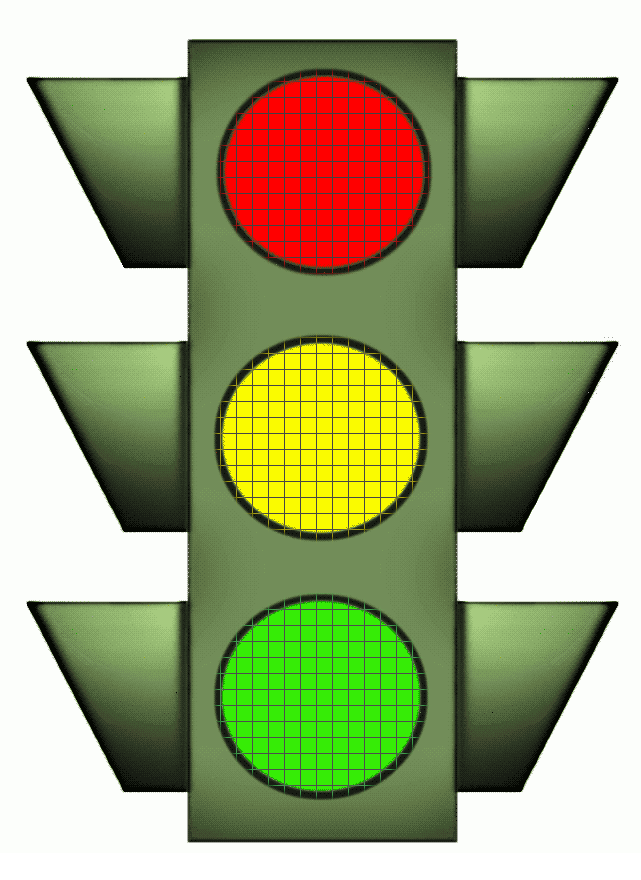 সিগন্যাল লাইট
ছবিতে আমরা কী দেখতে পাচ্ছি?
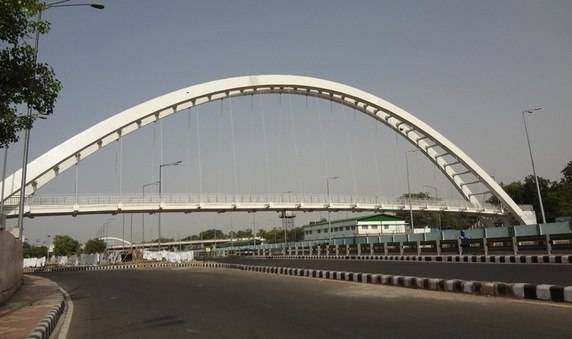 ওভার ব্রিজ
ছবিতে আমরা কী দেখতে পাচ্ছি?
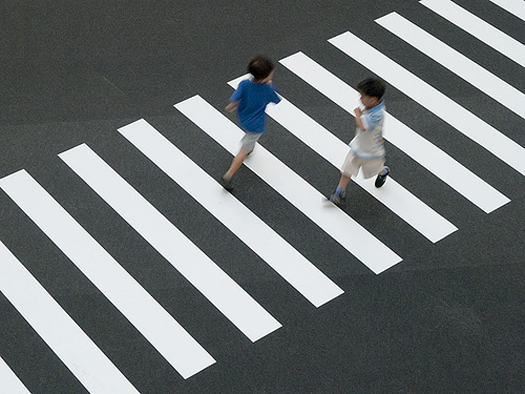 জ়েব্রাক্রসিং
ছবিতে আমরা কী দেখতে পাচ্ছি?
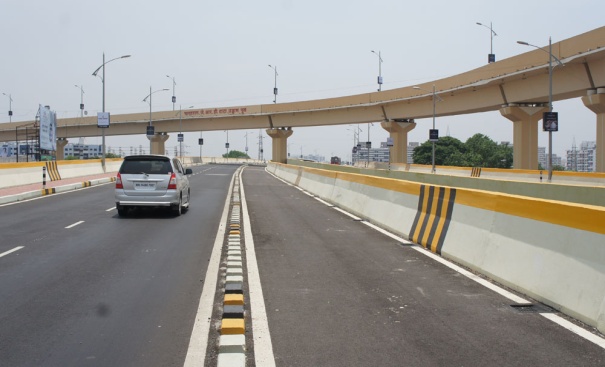 ফ্লাইওভার ।
ট্রাফিক সিগন্যাল ।


ওভারব্রিজ ।



জ়েব্রাক্রসিং ।



ফ্লাইওভার ।
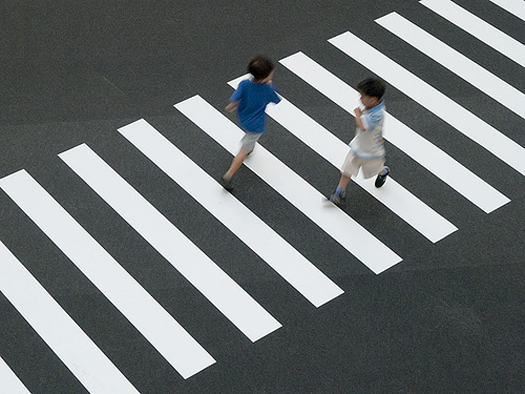 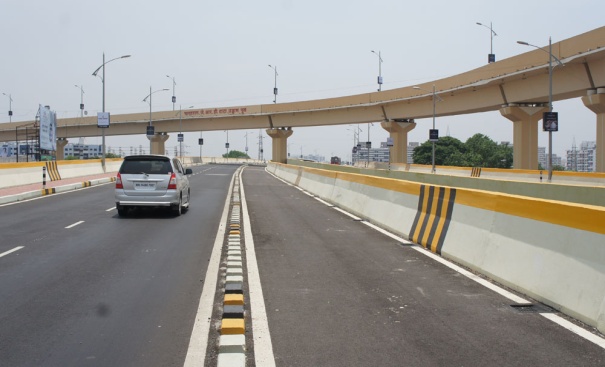 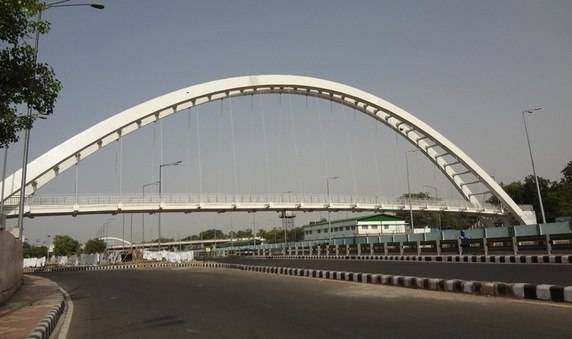 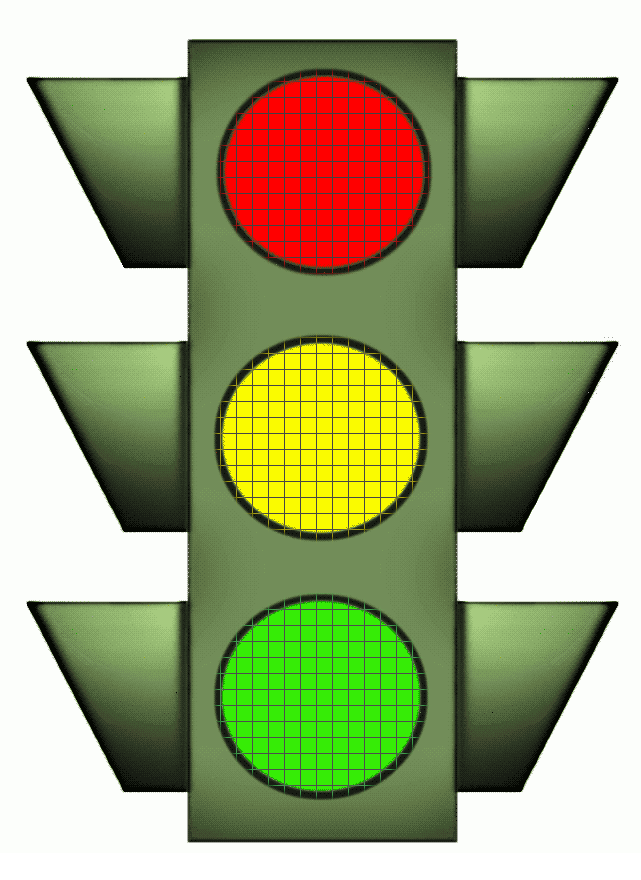 শিক্ষকের আদর্শ পাঠ
শিক্ষার্থীর পাঠঃ ২/৩ জন কে দিয়ে পাঠ পড়াব ।
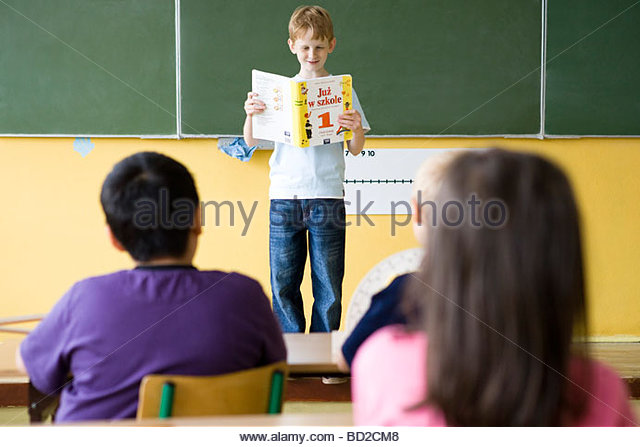 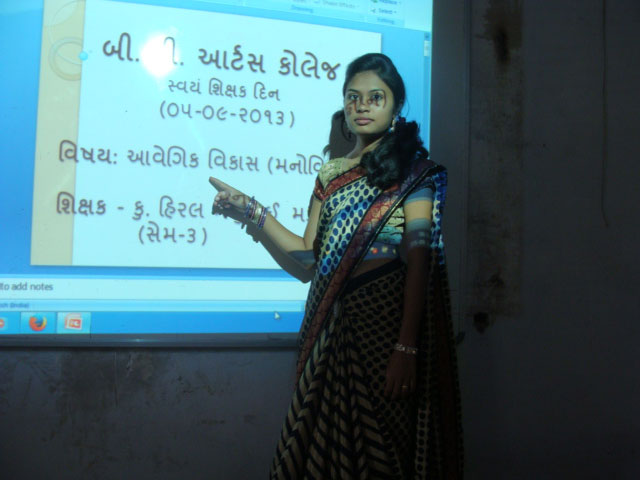 পাঠ থেকে যুক্তবর্ণের শব্দ  খুজে বের করি ।
ঙ্গ =  ঙ  +  গ
স্ত  = স  +  ত
ট্ট  = ট  + ট
ক্র = ক + র-ফলা
মুখে মুখে উত্তর বলি
ক। ছবি আর ইজাজ কোথায় গিয়েছিল?
খ। তাদের মামাতো বোনের বয়স কত ছিল ?
ক] তারা ঢাকা গিয়েছিল
খ] পাচ বছর ।
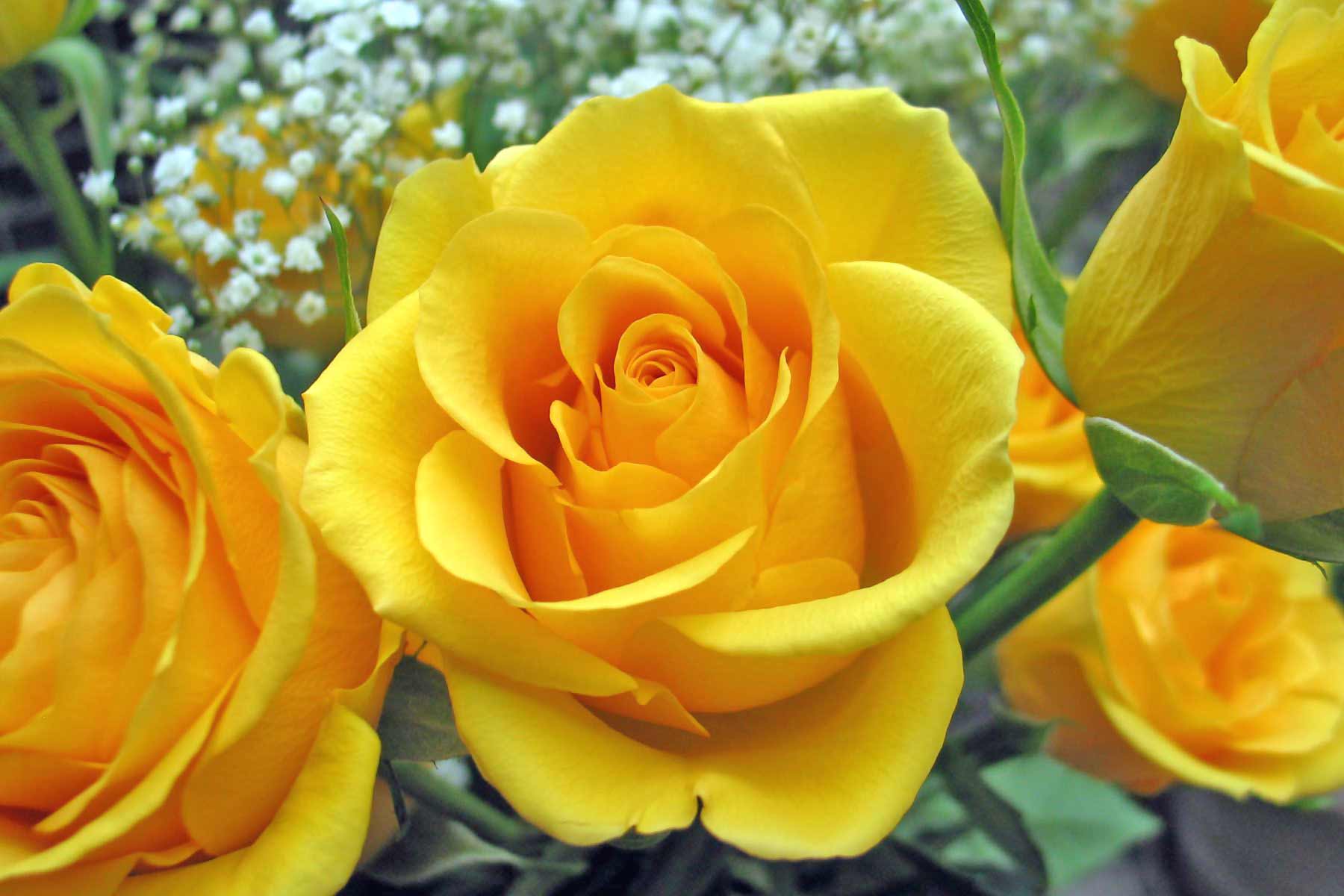 সবাইকে ধন্যবাদ